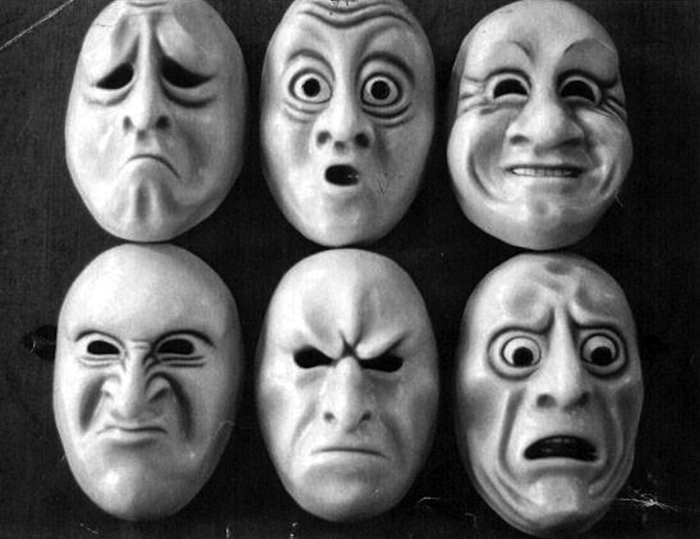 Emotion & Motivation
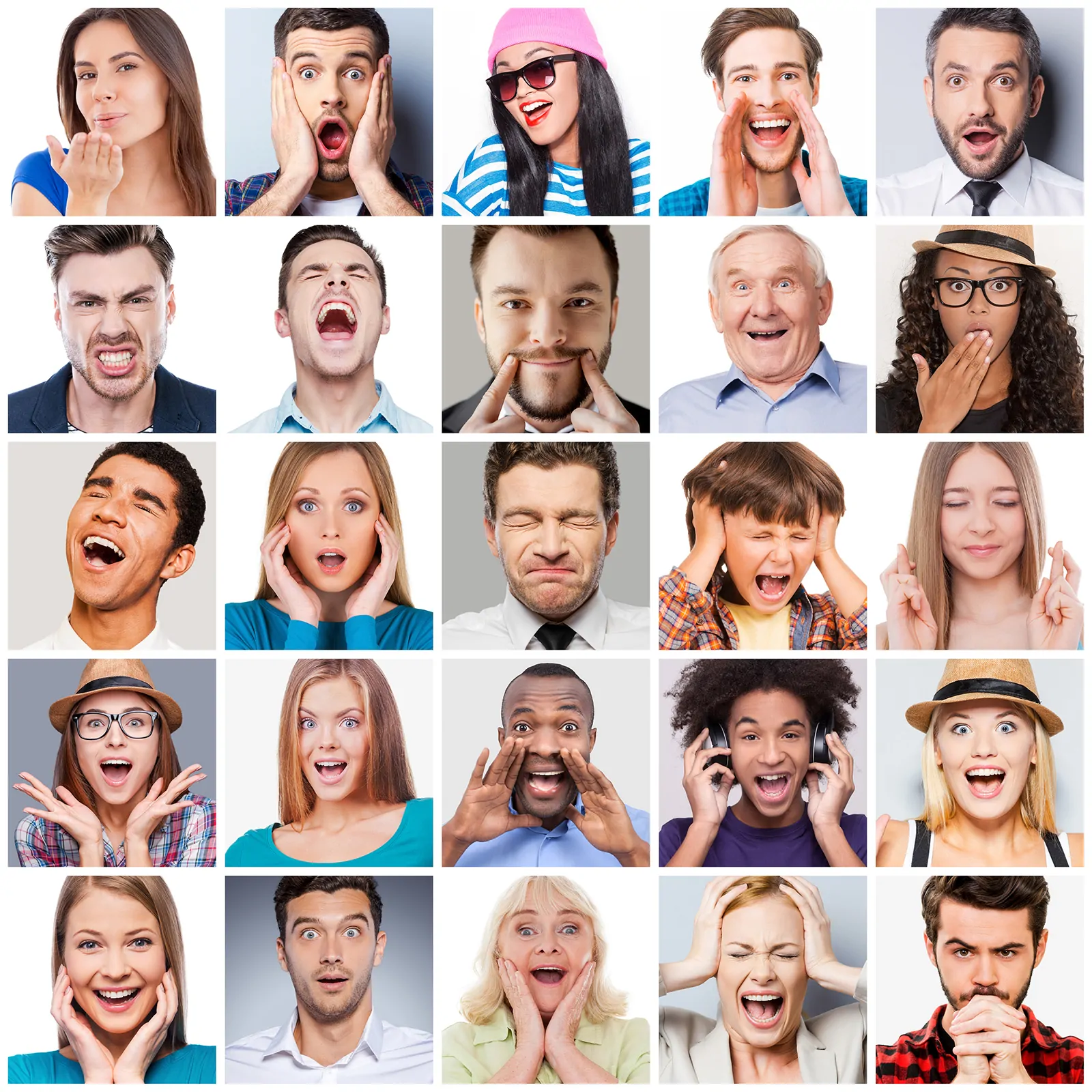 Emotion
Mental and physiological feeling state that directs our attention and guides our behavior.
MOTIVATION
The process that initiates, guides, and maintains goal-oriented behaviors. It is what causes you to act, whether it is getting a glass of water to reduce thirst or reading a book to gain knowledge.
Drive
Internal states that are activated when the physiological characteristics of the body are out of balance
Goal
Desired end states that we strive to attain
Arousal
The state of being activated, either physiologically or psychologically, and is one dimension of our affective response to emotional stimuli.
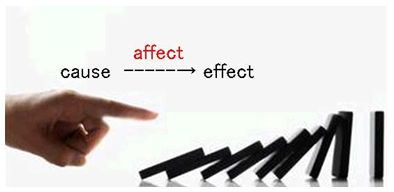 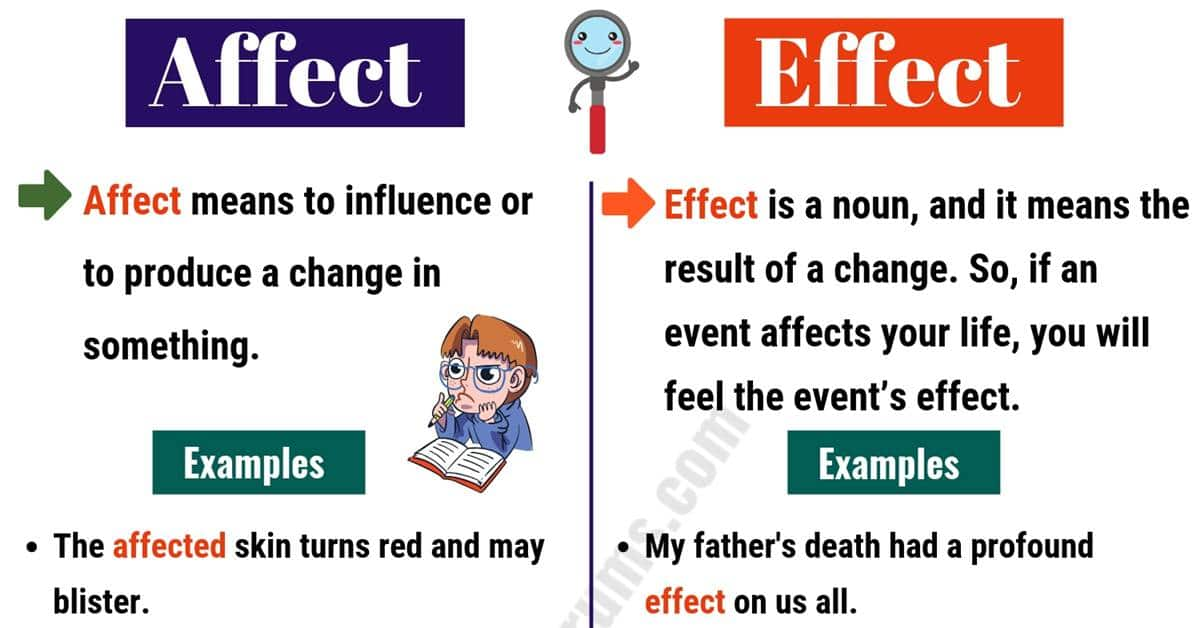